BY YUSHEN
YOUR LOGO
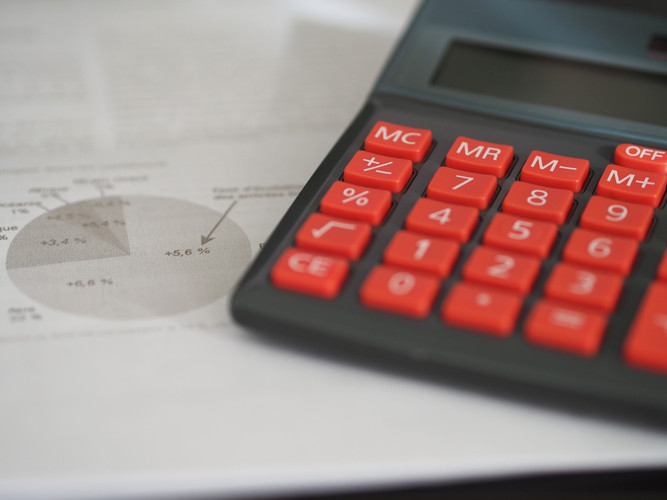 六年级数学下册
4.1.1
比例的意义
THE MEANING OF PROPORTION
xippt
授课时间：20XX.XX
01  温故知新
18∶12=　        27∶18=　　     2.4∶1.6=
比值都相等
求比值的方法：用比的前项除以比的后项。
01  温故知新
你知道了什么信息？
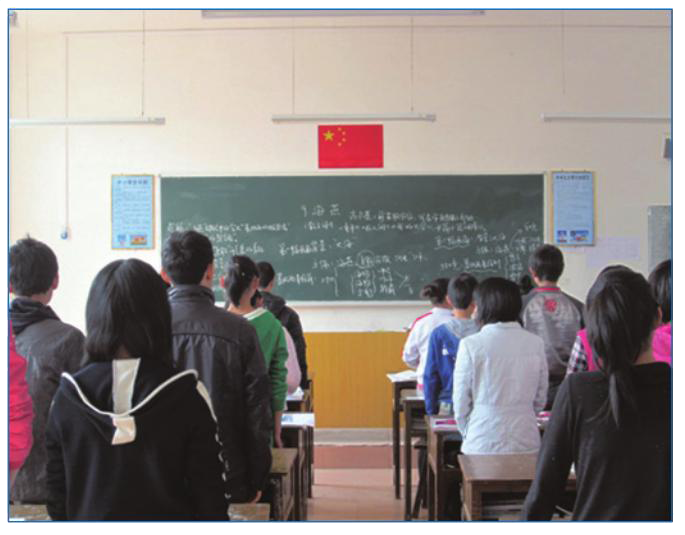 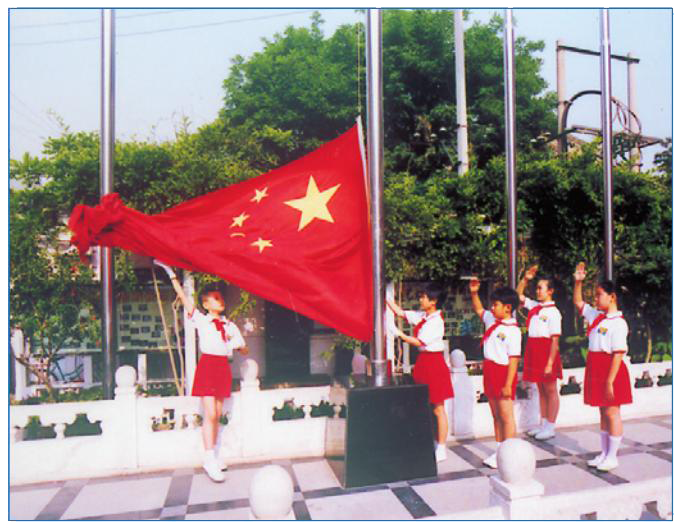 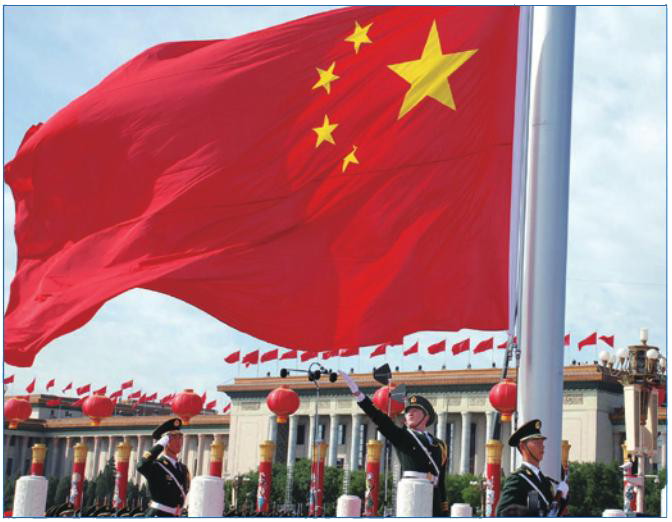 国旗长60cm，宽40cm
国旗长2.4m，宽1.6m
02  新知探究
操场上：国旗长2.4m，宽1.6m。
教室里：国旗长60cm，宽40cm。
操场上的国旗：
教室里的国旗：
2.4 ∶ 1.6 =
60 ∶ 40 =
长
宽
长
宽
02  新知探究
操场上的国旗: 2.4∶1.6=
教室里的国旗: 60∶40=
2.4 ∶ 1.6
=
60 ∶ 40
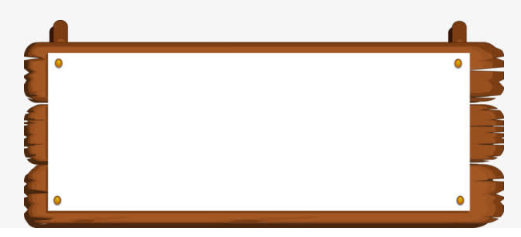 像这样表示两个比相等的式子叫做比例。
找一找三幅图中还有哪些比例，与大家说一说。
比值相等
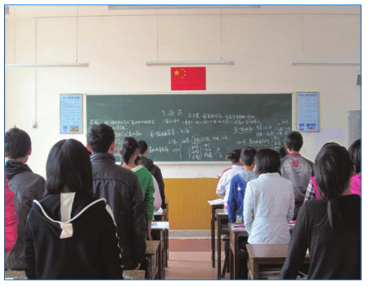 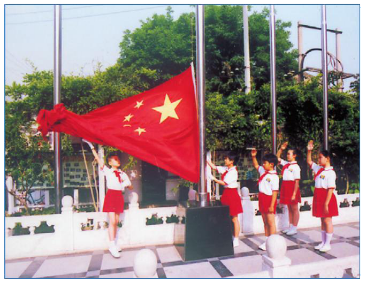 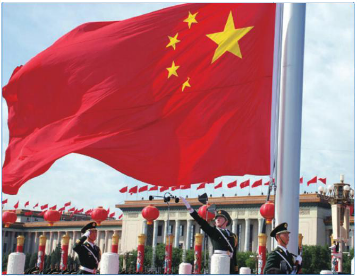 国旗长2.4m，宽1.6m。
国旗长60cm，宽40cm。
02  新知探究
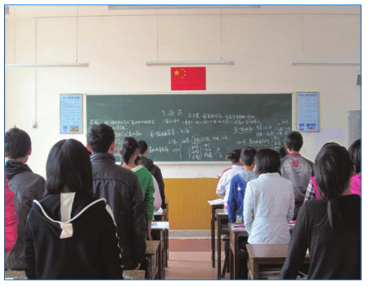 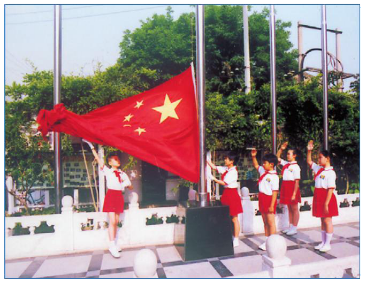 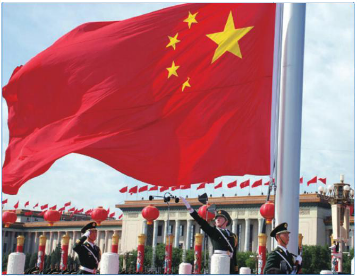 宽与长的比
长与宽的比
国旗长2.4m，宽1.6m。
国旗长60cm，宽40cm。
2.4∶1.6＝60∶40
1.6∶2.4＝40∶60
02  新知探究
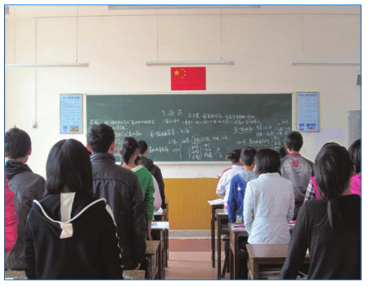 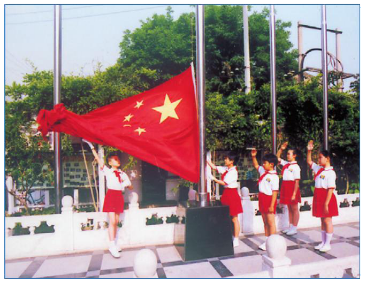 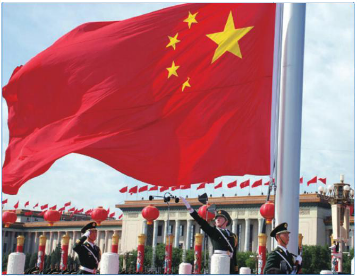 只有对应的量之间的比，比值才相等，才可以写成比例。
国旗长2.4m，宽1.6m。
国旗长60cm，宽40cm。
长与长的比
和
宽与宽的比
2.4∶60＝1.6∶40
02  新知探究
由两个数组成，是一个式子，表示两个数相除。
由四个数组成，是一个等式，表示两个比相等。
02  新知探究
判断下面各题中的两个比能否组成比例，并说明理由。
3∶2 和 15∶10
4∶12 和 27∶9
因为
因为
27 ∶9= 3
所以能组成比例。
所以不能组成比例。
判断两个比能不能组成比例，要看它们的比值是否相等
6∶4
03  课堂练习
（2）20∶5和1∶4
（1）6∶10和9∶15
20∶5＝4
6∶10＝0.6
1∶4＝0.25
9∶15＝0.6
0.6＝0.6
6∶10＝9∶15
20∶5和1∶4不能组成比例。
03  课堂练习
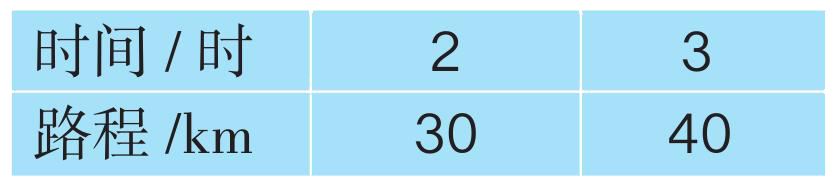 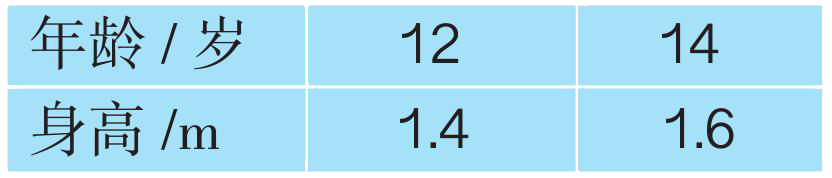 不能组成比例
不能组成比例
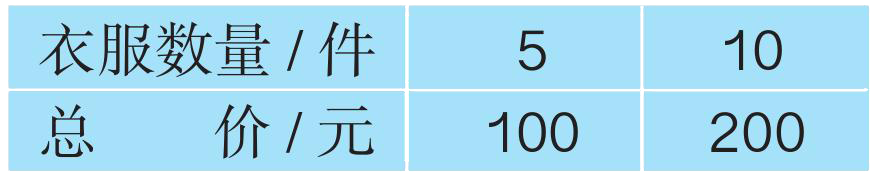 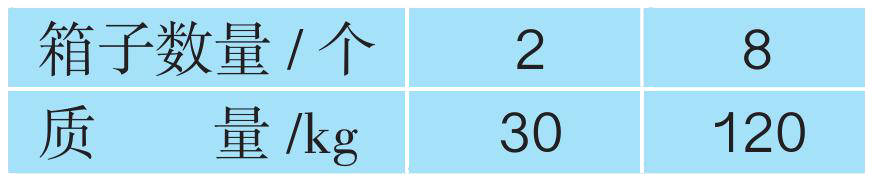 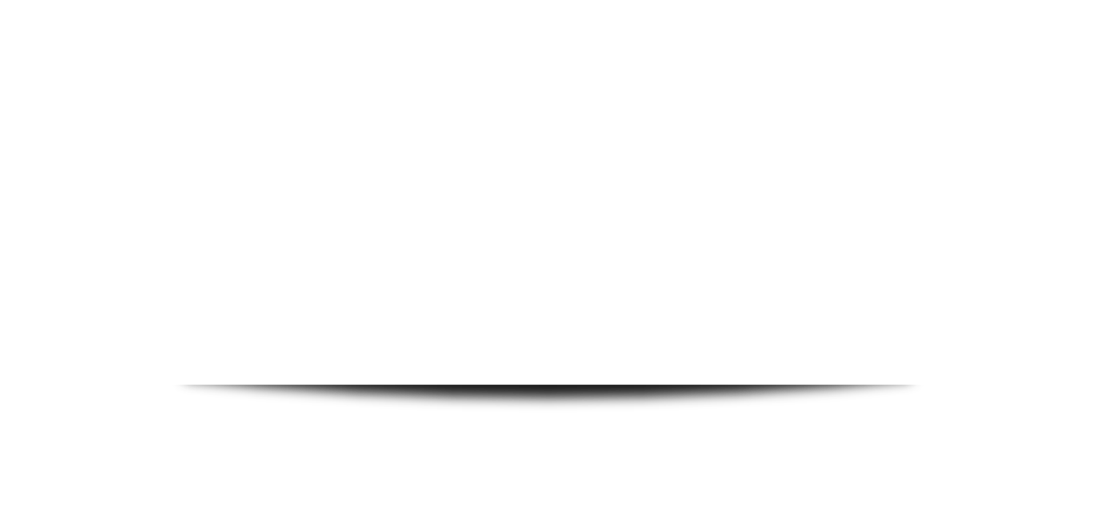 100∶5＝200∶10
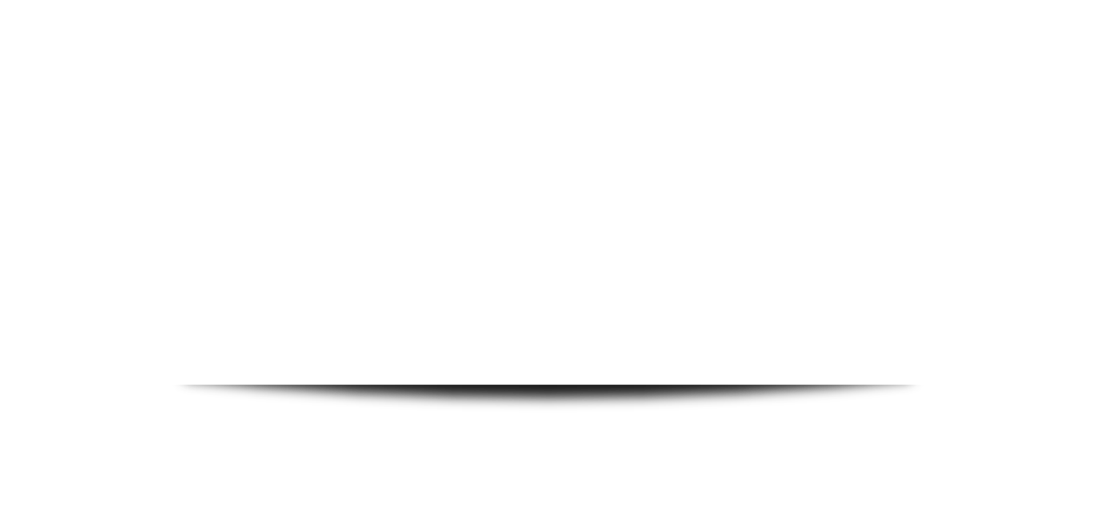 30∶2＝120∶8
能组成比例
能组成比例
03  课堂练习
3cm
1.5cm
可以组成8个比例。
2cm
4cm
1.5∶2=3∶4　4∶2=3∶1.5
3∶1.5=4∶2　3∶4=1.5∶2
1.5∶3=2∶4　4∶3=2∶1.5
2∶1.5=4∶3　2∶4=1.5∶3
版权声明
感谢您下载xippt平台上提供的PPT作品，为了您和xippt以及原创作者的利益，请勿复制、传播、销售，否则将承担法律责任！xippt将对作品进行维权，按照传播下载次数进行十倍的索取赔偿！
  1. 在xippt出售的PPT模板是免版税类(RF:
Royalty-Free)正版受《中国人民共和国著作法》和《世界版权公约》的保护，作品的所有权、版权和著作权归xippt所有,您下载的是PPT模板素材的使用权。
  2. 不得将xippt的PPT模板、PPT素材，本身用于再出售,或者出租、出借、转让、分销、发布或者作为礼物供他人使用，不得转授权、出卖、转让本协议或者本协议中的权利。
04  课堂小结
比例
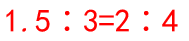 表示两个比相等的式子叫做比例。
判断两个比组成比例的方法：
看它们的比值是否相等,若比值相等则能组成比例,若比值不相等则不能组成比例。
BY YUSHEN
YOUR LOGO
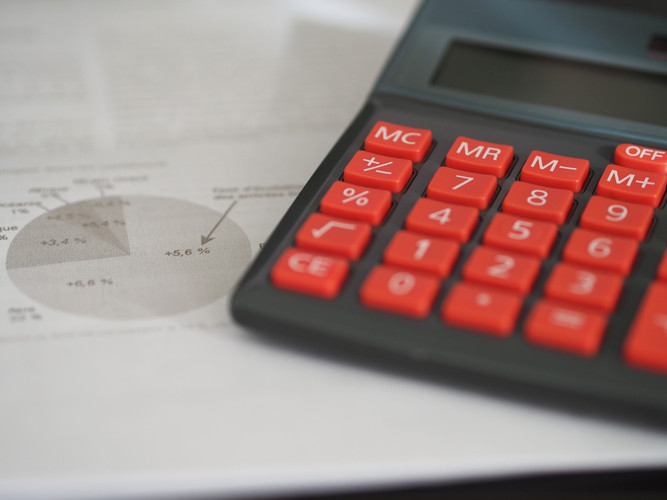 六年级数学下册
4.1.1
谢谢观看
THANKS FOR WATCHING
xippt
授课时间：20XX.XX